May 2020MCUL Priority Report
DAVE ADAMS
President/CEO, MCUL/CU Solutions Group
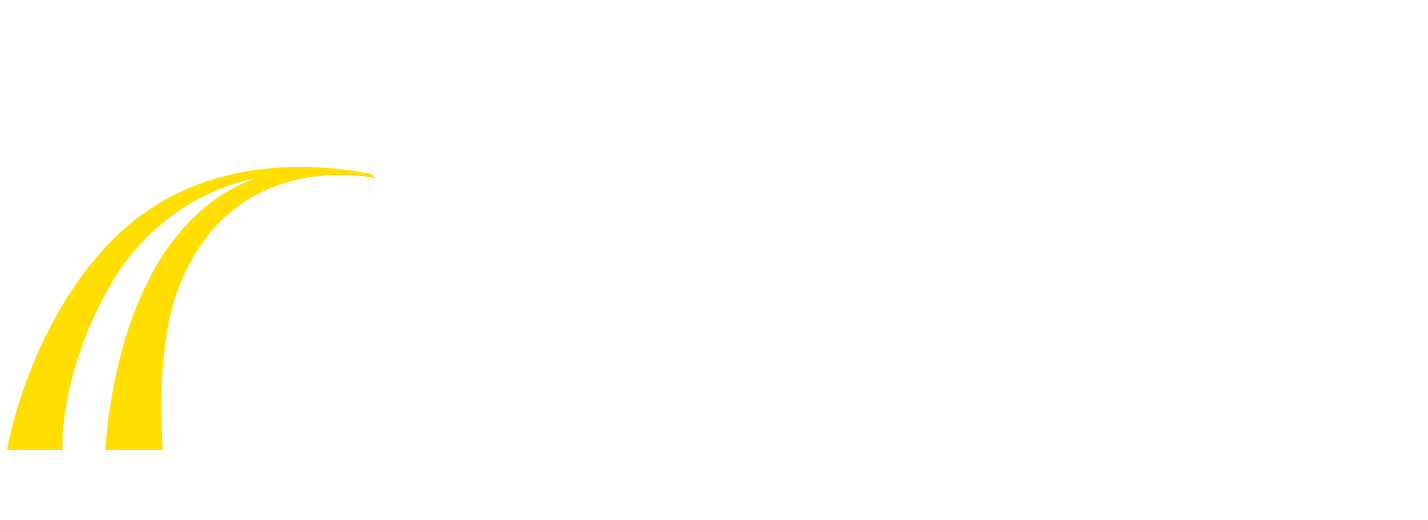 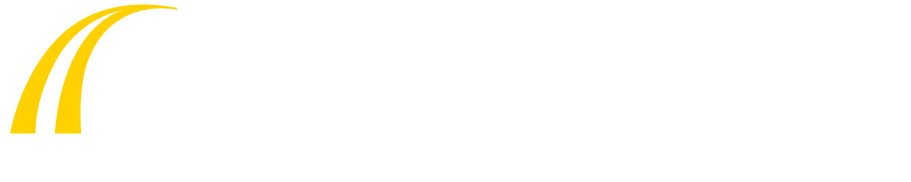 May 2020 Priority Report
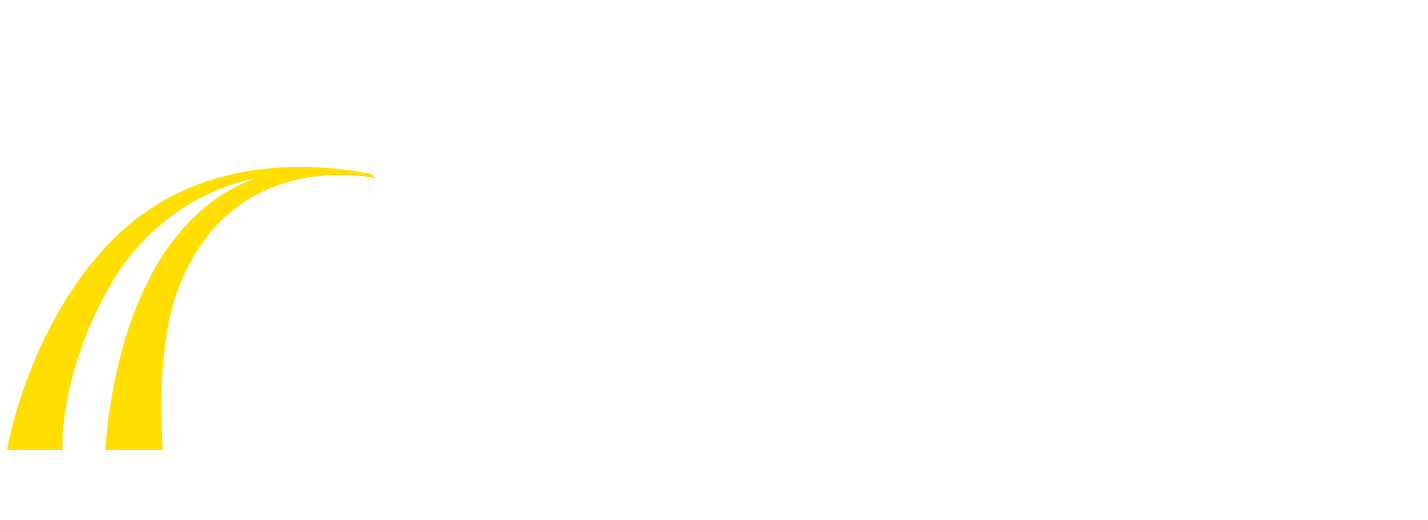 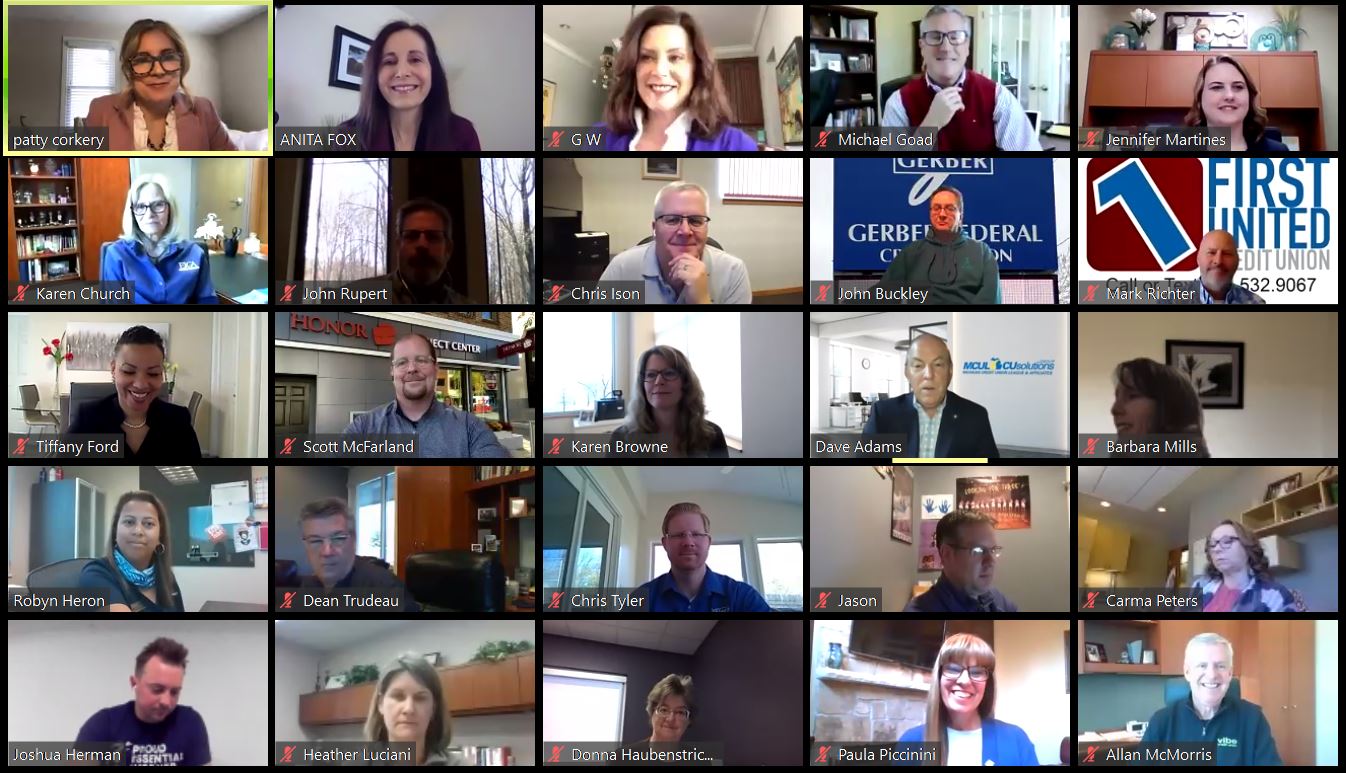 Met with Governor Whitmer & DIFS Director Anita Fox
Over 400 credit union professionals joined the call
Discussed impact of COVID-19 health and financial crisis
Communicated our focus of providing for hardest hit members
May 2020 Priority Report
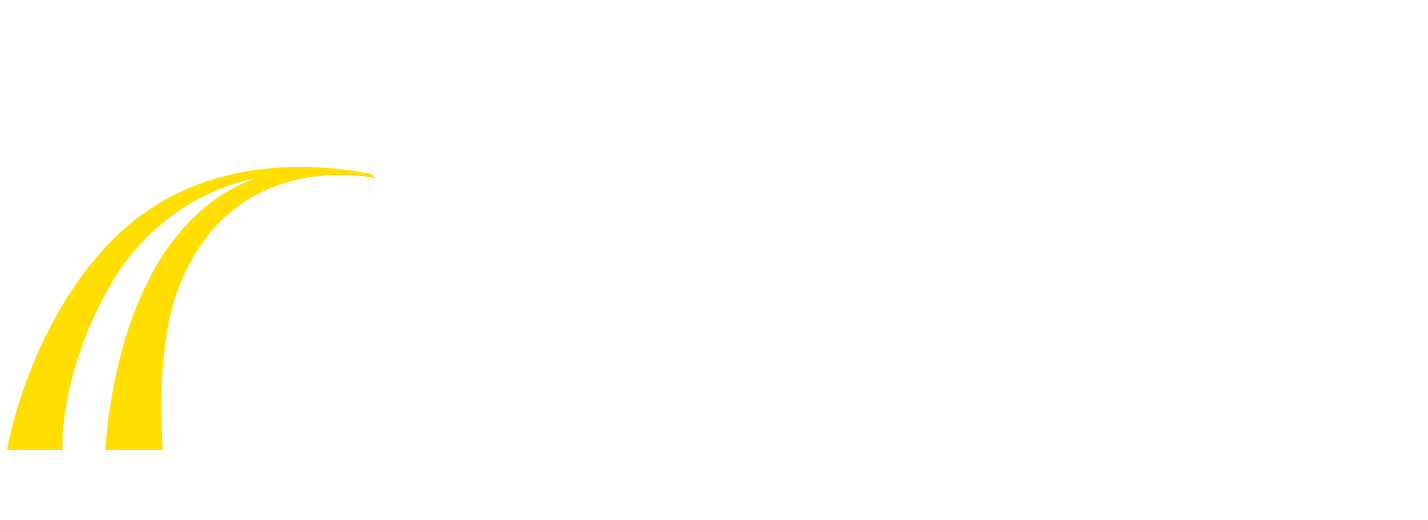 COVID-Response
Nearly 10,000 Paycheck Protection Program loans
10% to new credit union members
Supported the MiMortgage Relief Partnership
140 credit unions and support organizations
Assisted 6,000 homeowners owing $400 million in loans

Look for quarterly reports with more credit union data
Federal Advocacy Agenda
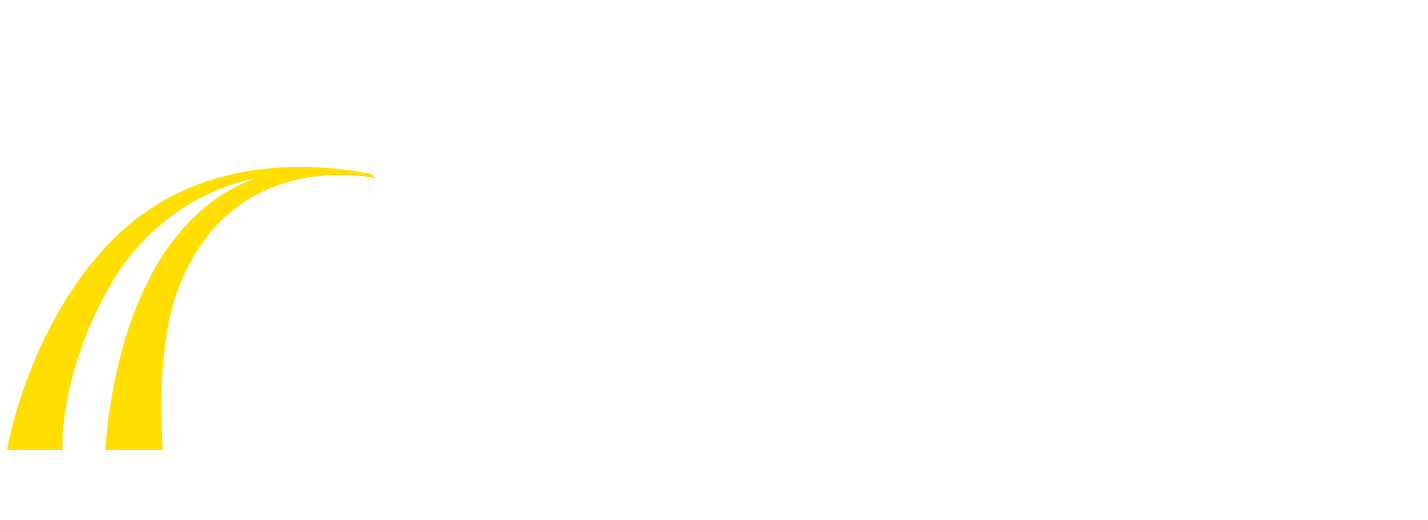 Emergency Stimulus Expansion
Phase 3.5
Provided additional $310 billion for PPP
$30B allocated to financial institutions under $10B in assets
$30B allocated to those between $10-50B in assets
$10B in funding for the Economic Injury Disaster Loan (EIDL) Program,
Permitting farmers and ranchers to receive EIDL assistance.
Federal Advocacy Agenda
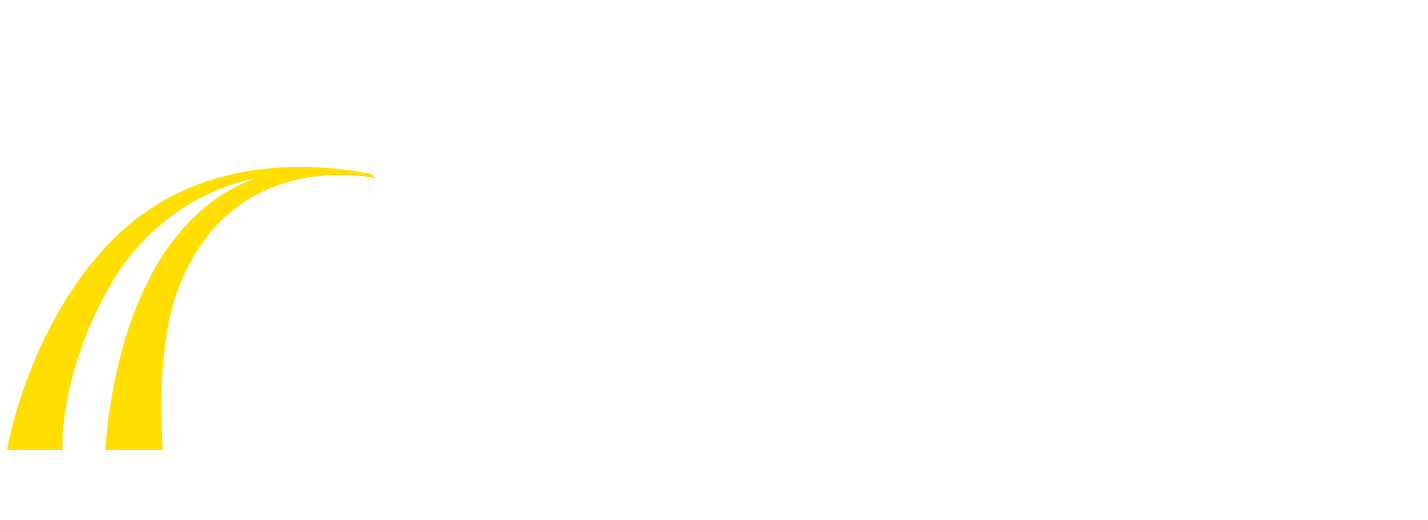 Emergency Stimulus Phase 4 (HEROES Act)
Passed by U.S. House 
Includes:
Billions in funding for local and state governments
Unemployment insurance
COBRA financial assistance
Wage/salary increase for frontline workers during pandemic
HEROES Act may approach $3T in total funding
Unclear how quickly Senate may act
Federal Advocacy Agenda
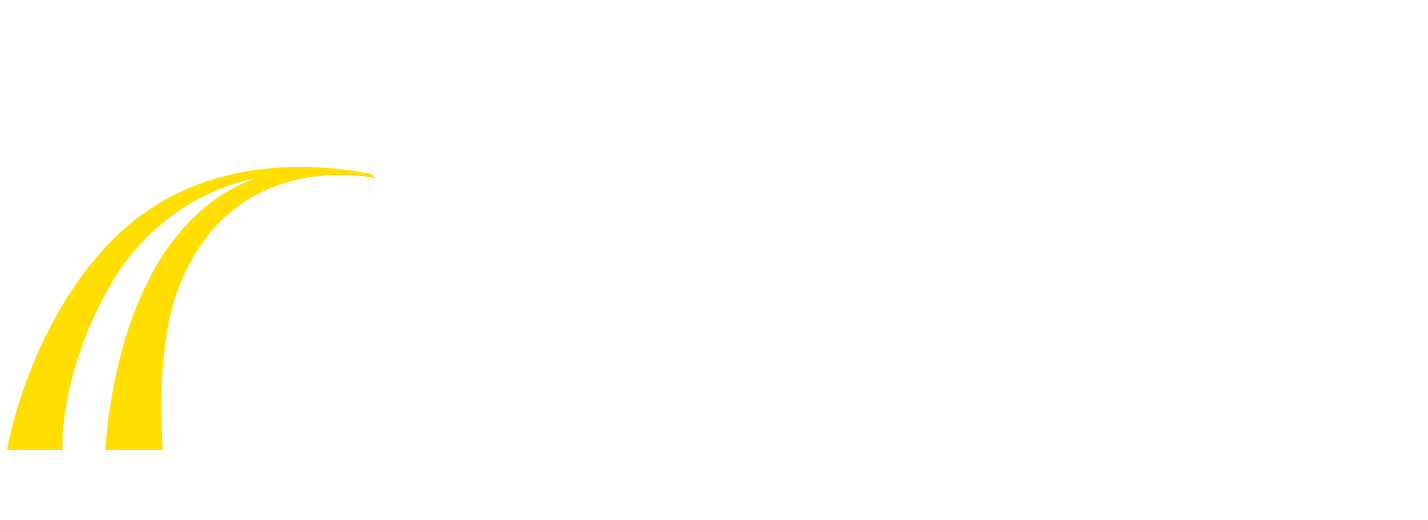 Emergency Stimulus Phase 4 (HEROES Act)
MCUL Concerns 
Mortgage forbearance
Prohibition on courtesy pay debt collection efforts

Looking Ahead
MCUL advocating for continued relief for state, local and tribal governments
$75B in funding for the proposed Homeowners Assistance Fund
State Advocacy Agenda
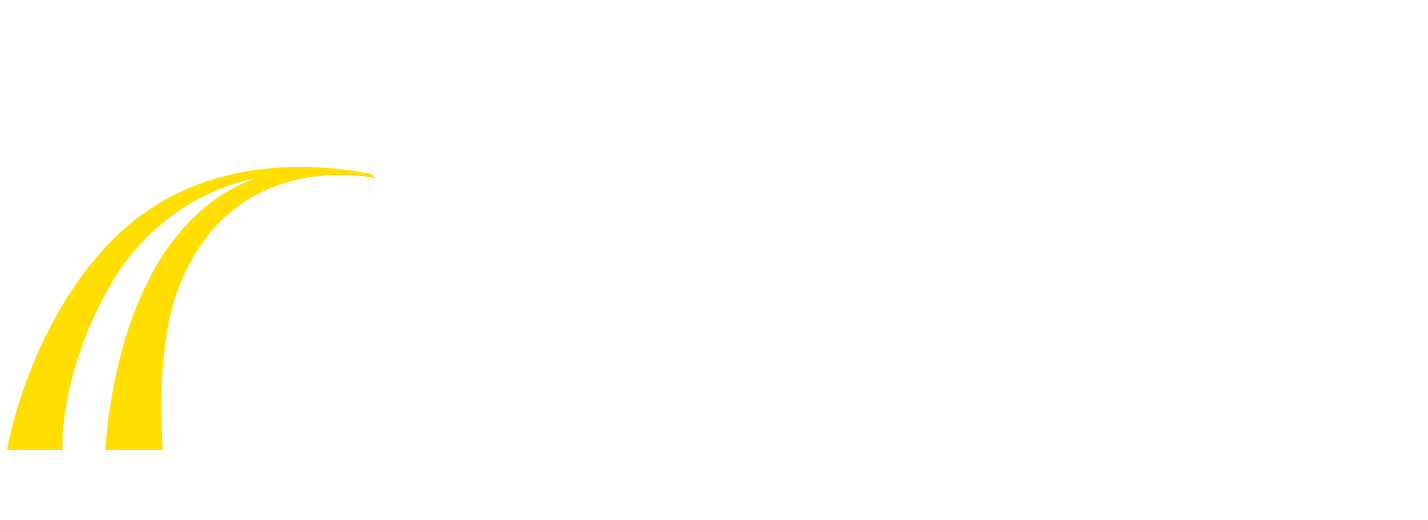 Michigan Safe Start Plan
Six phase plan to re-engage Michigan’s economy
Currently in Phase 3 “Flattening Phase” stating:
Still safer at home than in gatherings
Need to continue face coverings in public
Certain sectors of the economy can begin to re-engage safely
Construction
Manufacturing
Real estate
Outdoor work
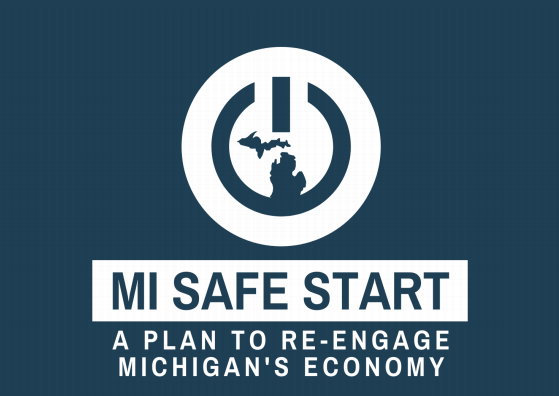 State Advocacy Agenda
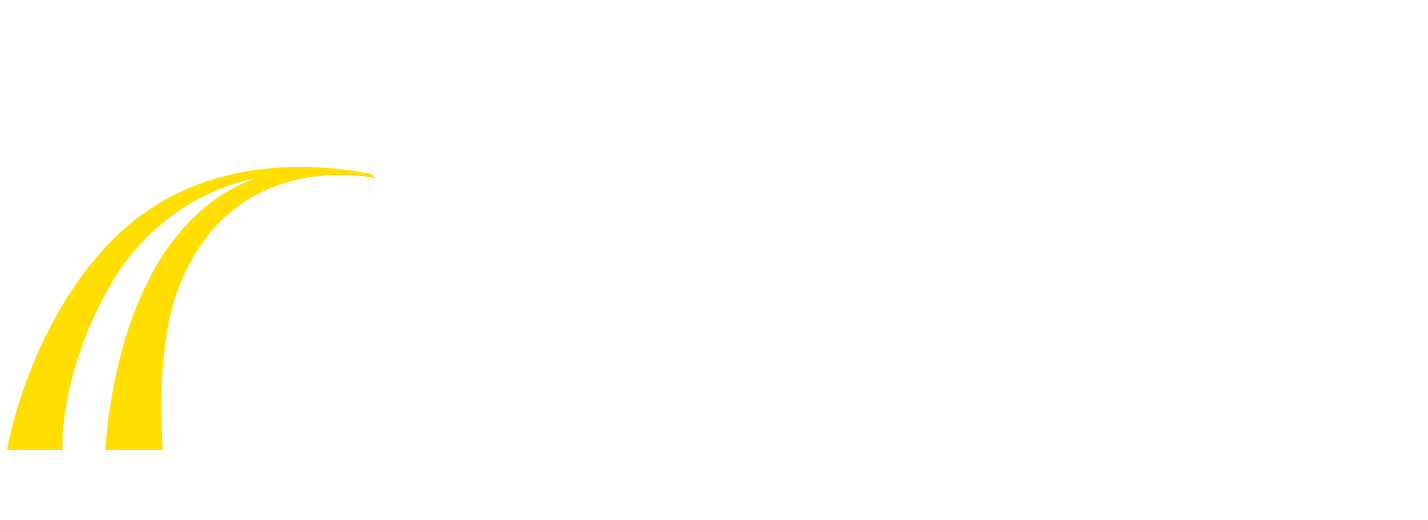 Michigan Safe Start Plan
Parts of Michigan moving to Phase 4
Upper Peninsula
Parts of the northern Lower Peninsula
Retail businesses can open at 50% capacity
Offices where remote work is not possible
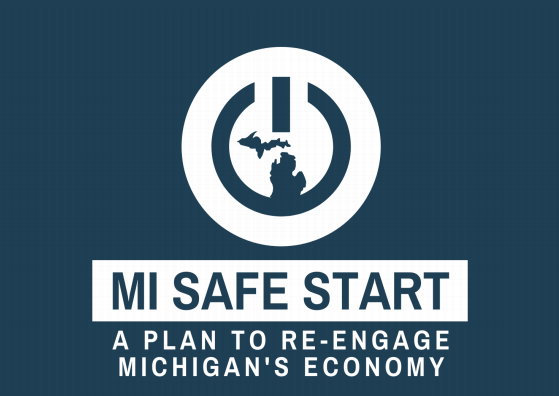 State Advocacy Agenda
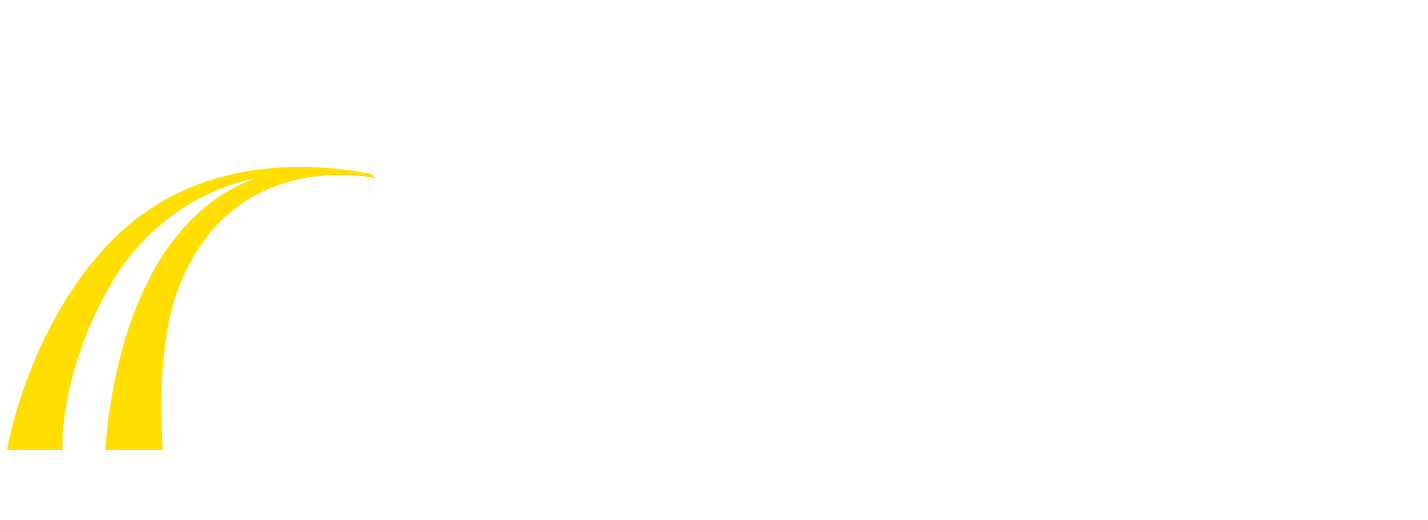 Legislature Resuming A Regular Session Schedule
Issues focus
Small changes to data breach
Elder abuse
Powers of Attorney (POAs)
Electronic notarization
Appropriations focus
Securing funding for electronic notary implementation and upgrades
Funding for Michigan Saves program
Regulatory Compliance
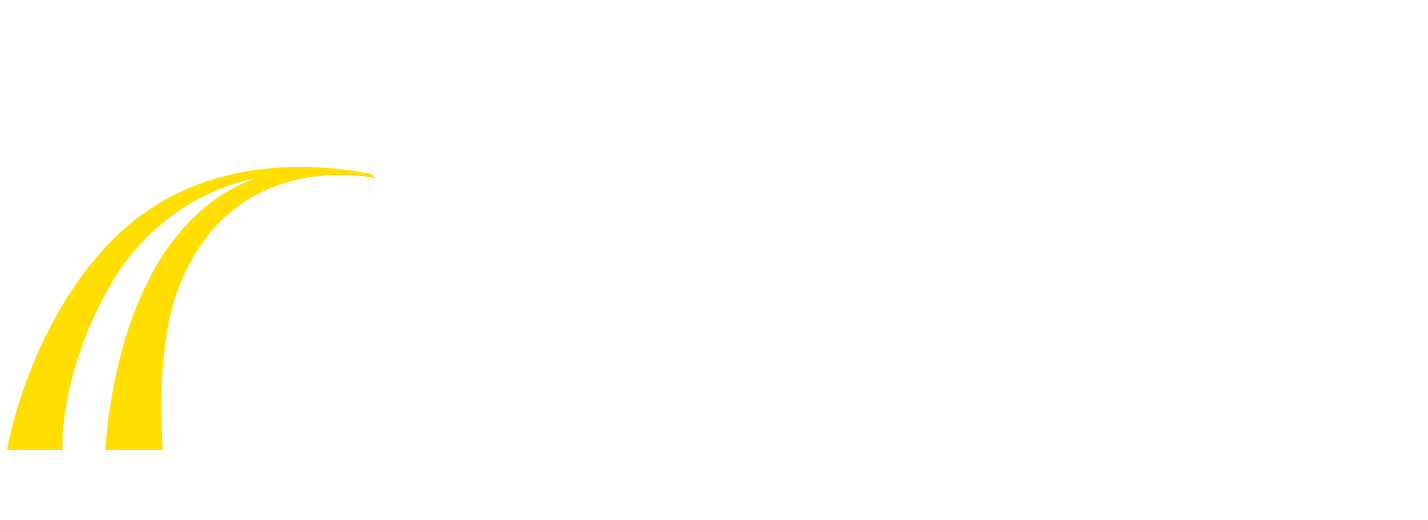 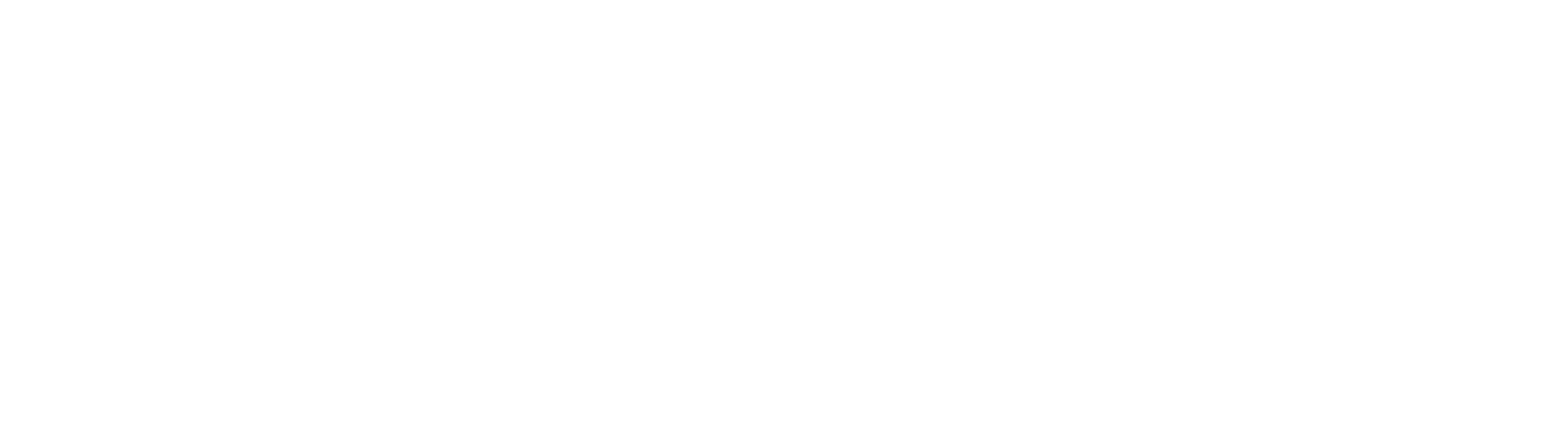 Working Closely With DIFS and NCUA
Department of Insurance and Financial Services
Discussed 2019 examination survey results
Receptive to our concerns
Including remote examinations and credit union responses to COVID-19 pandemic
Will take a risk-based approach to each credit union
Potential of another survey and meeting after pandemic
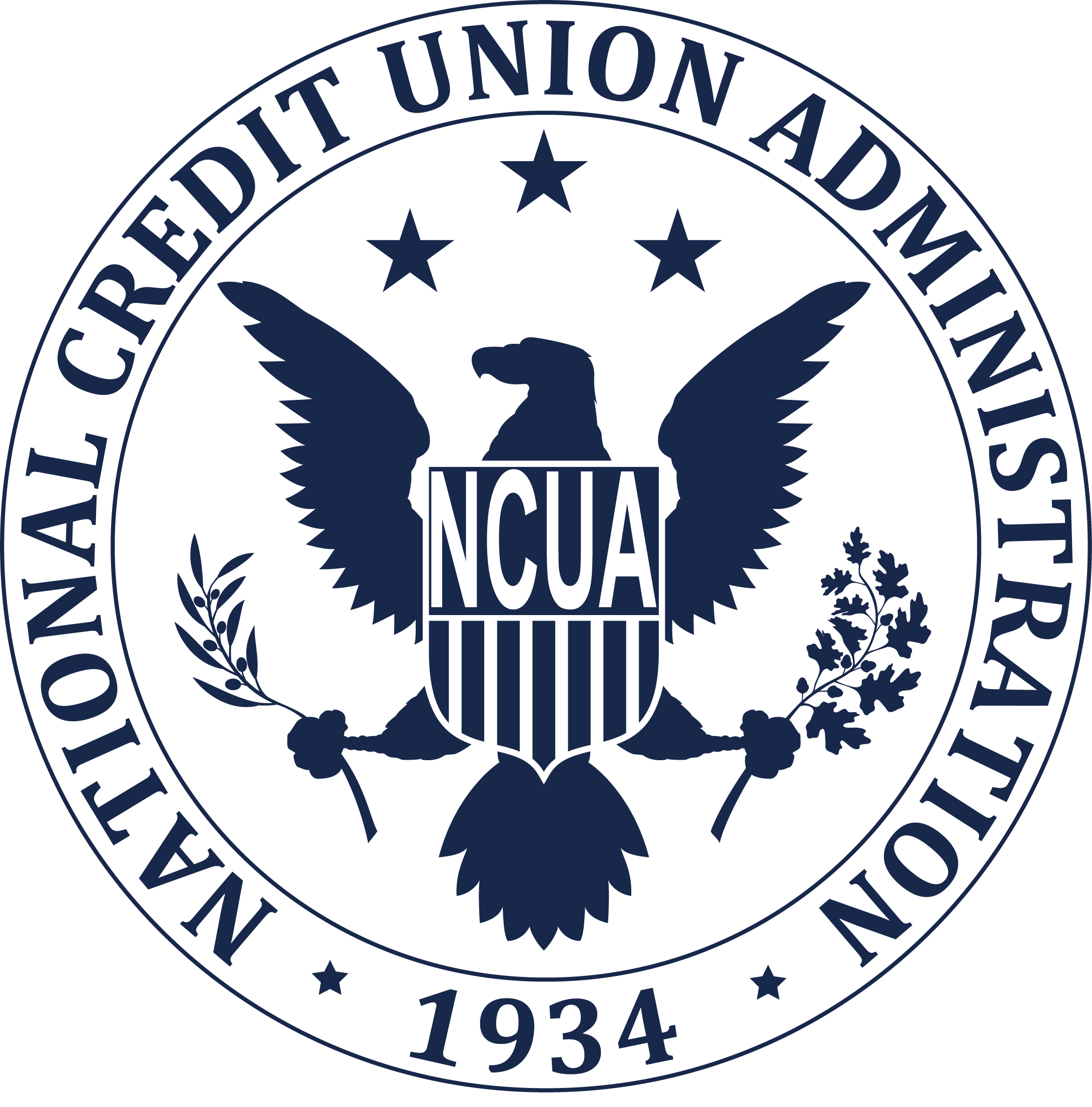 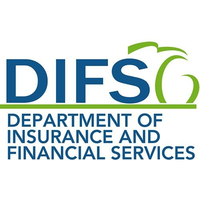 Regulatory Compliance
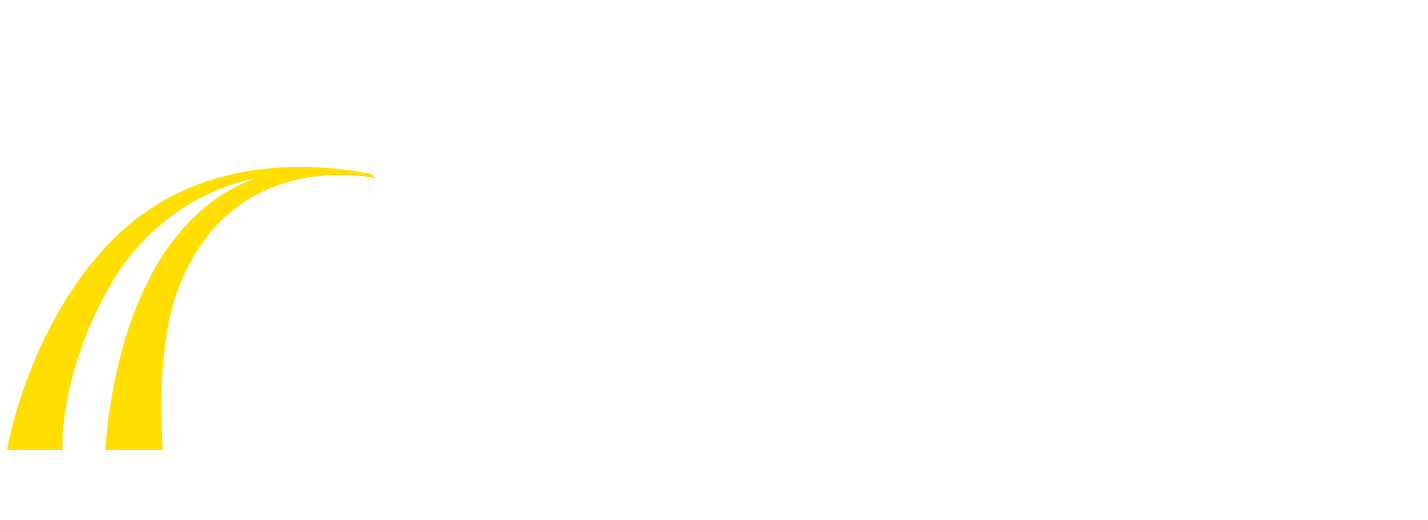 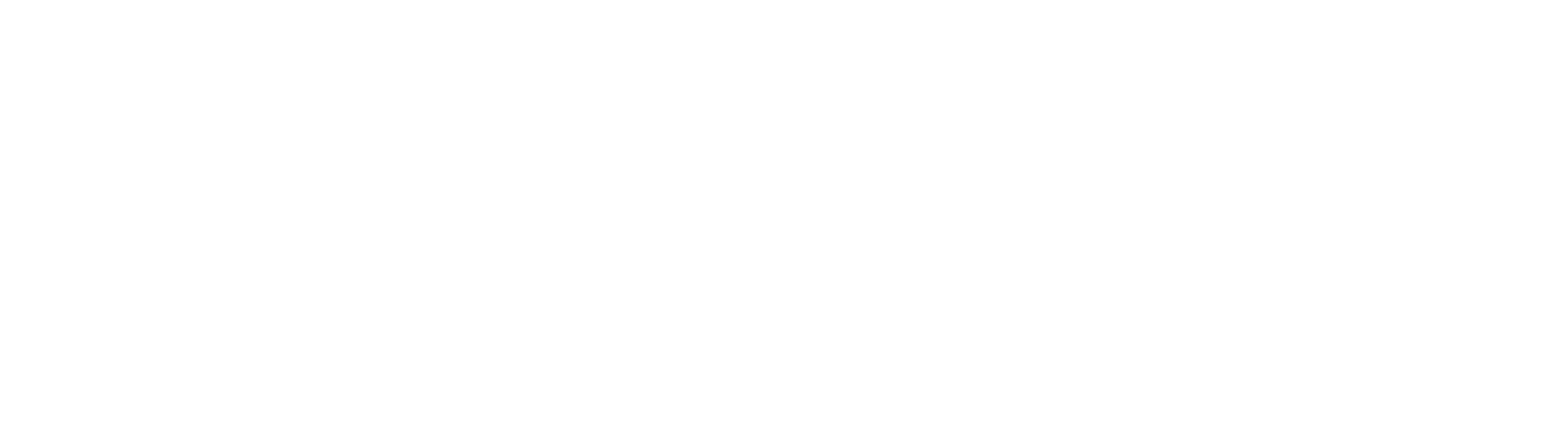 Working Closely With DIFS and NCUA
National Credit Union Administration
Continue to issue interim final rules
Increasing exemption for real estate appraisals from $250,000 to $400,00
Industry guidance on working with members through the pandemic and after
Visit MCUL’s COVID-19 Information page for more information
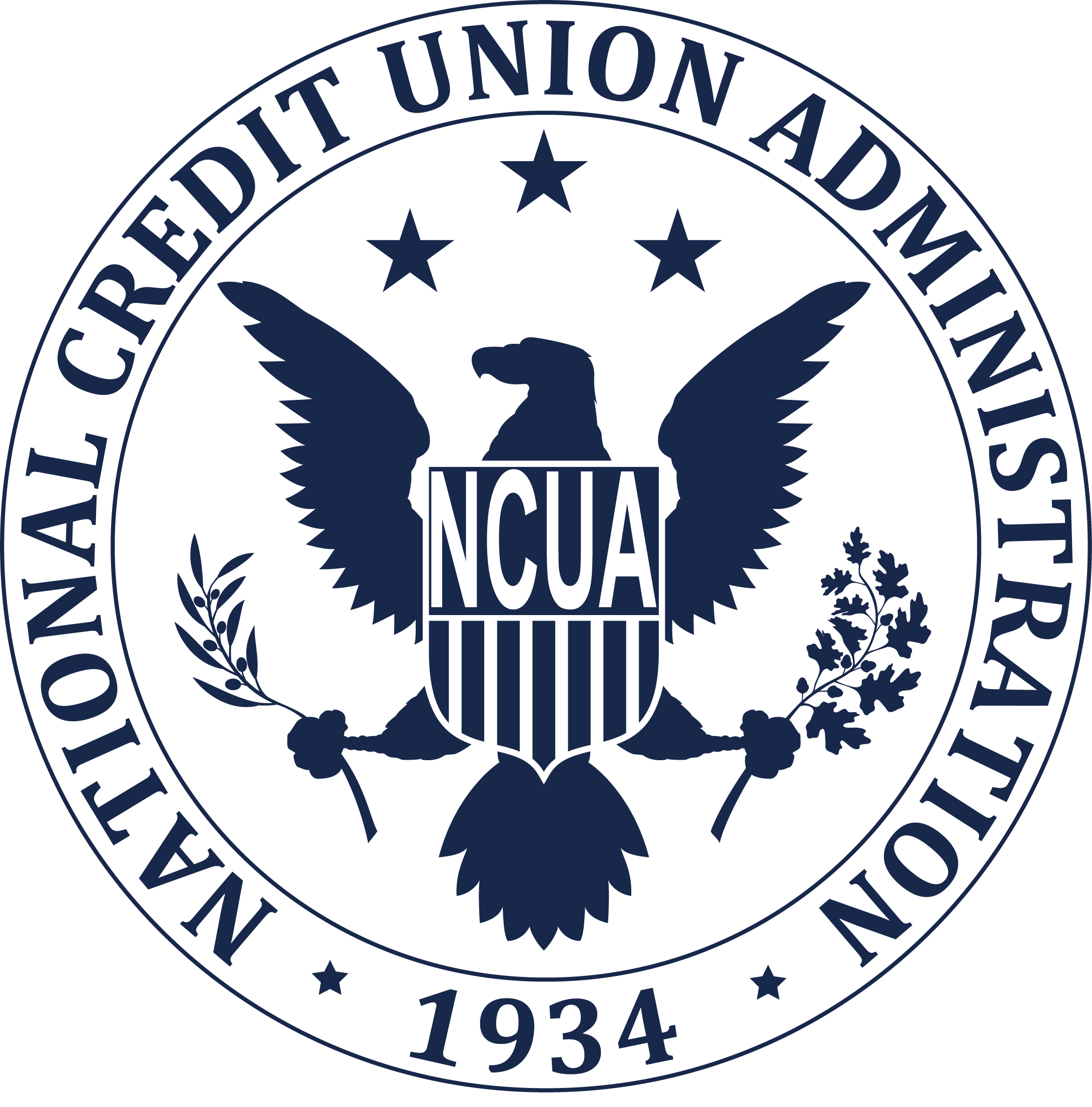 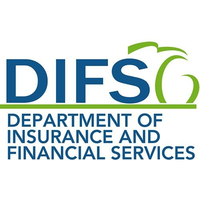 Regulatory Compliance
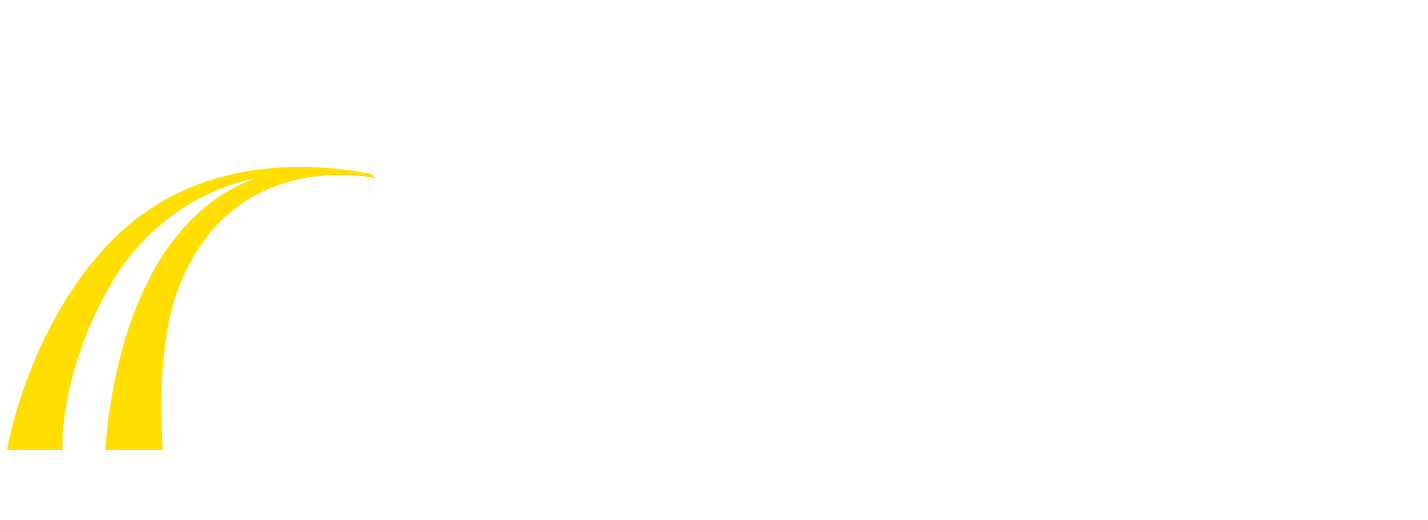 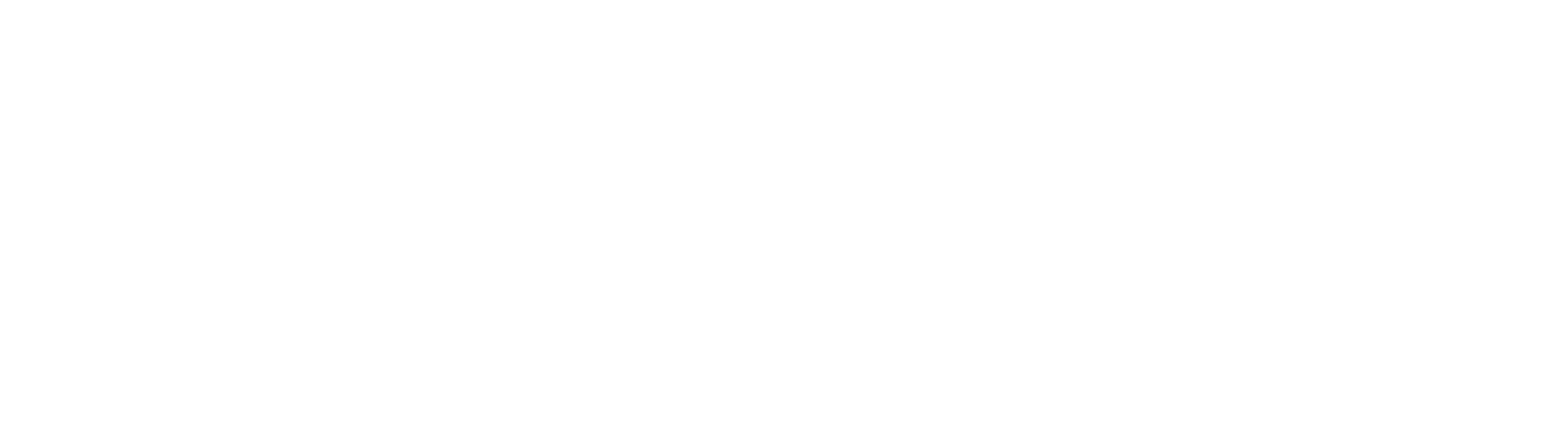 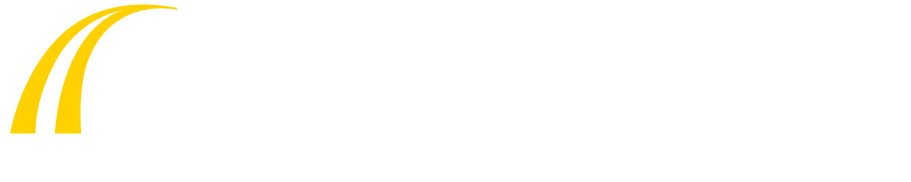 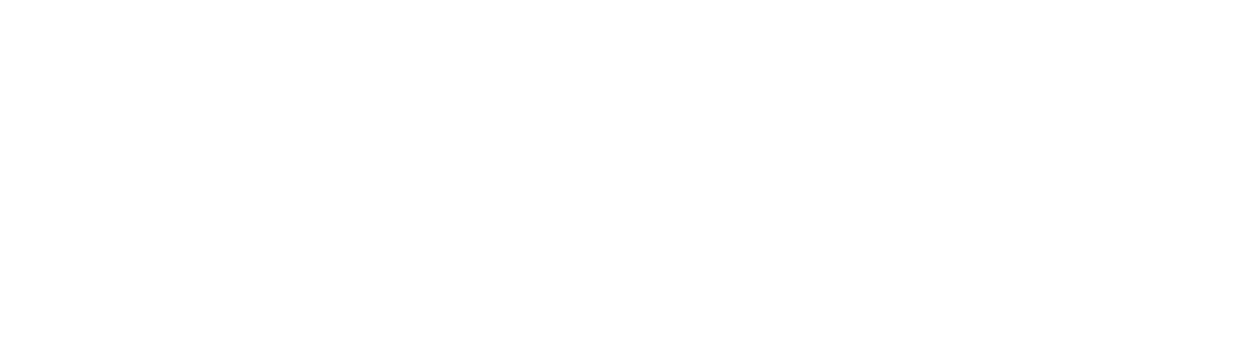 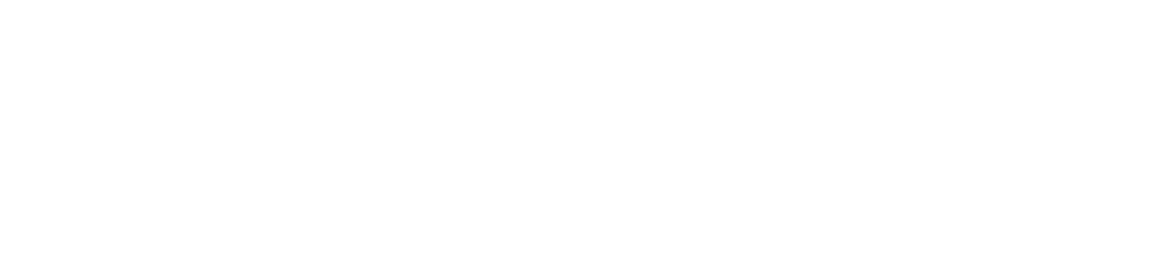 Consumer Awareness
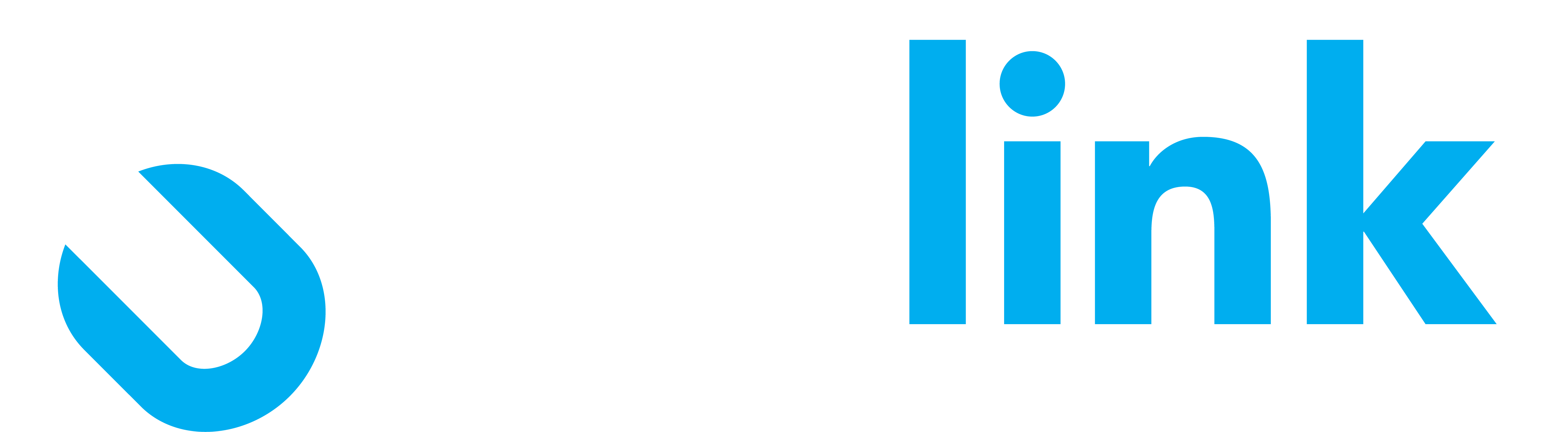 Consumer Awareness
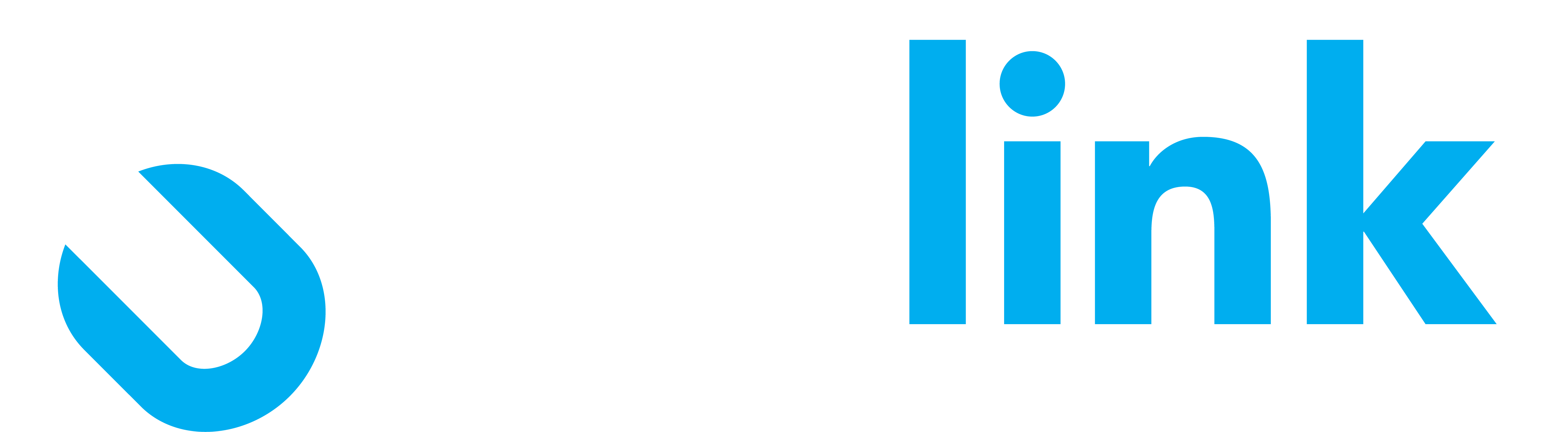 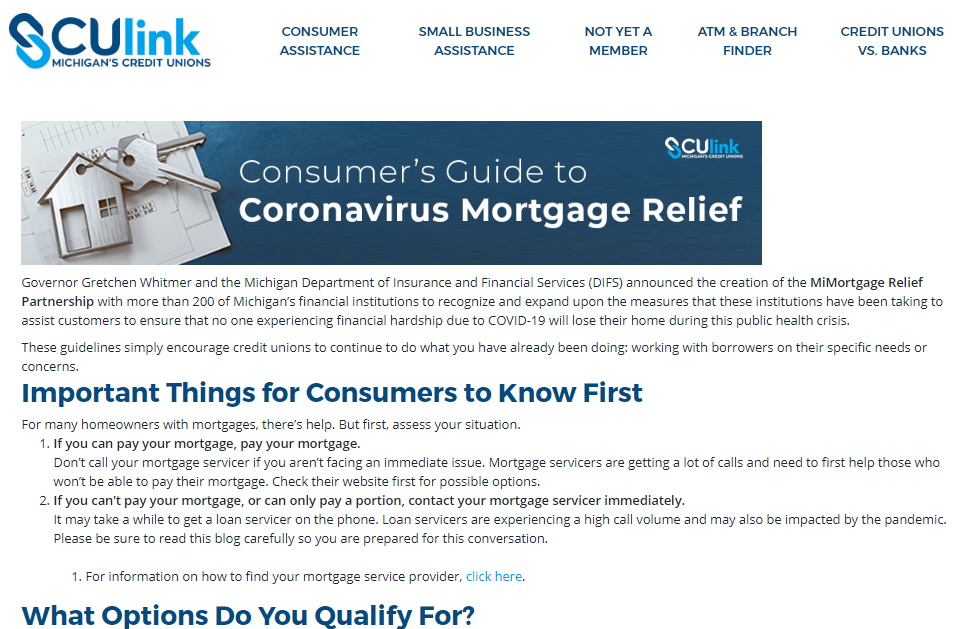 Consumer Awareness
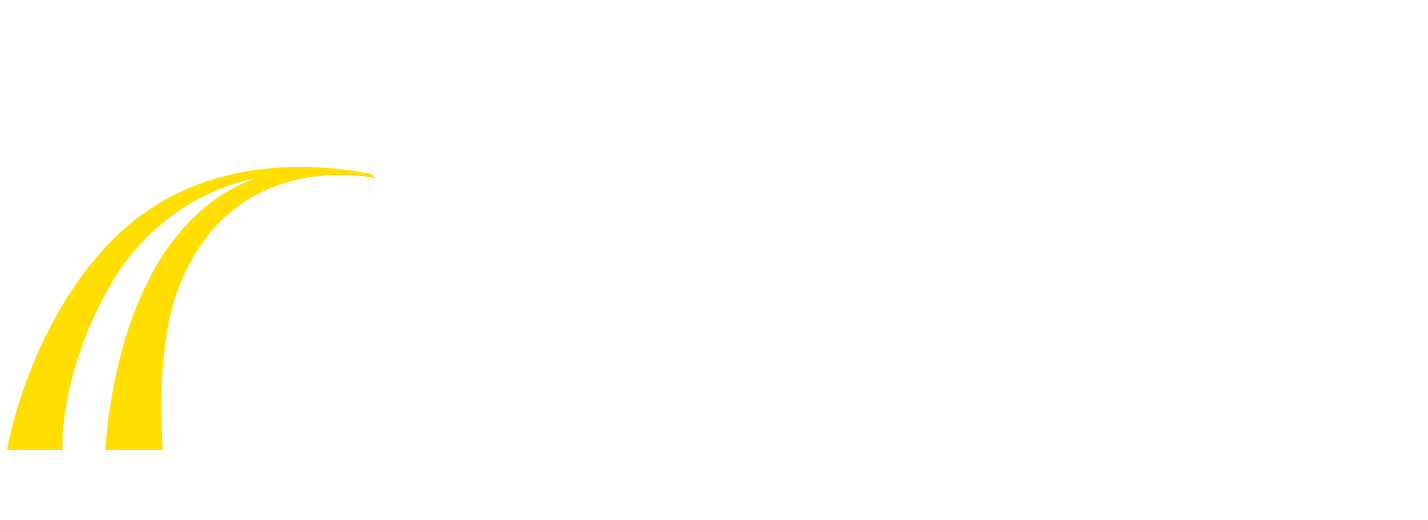 Consumer Awareness
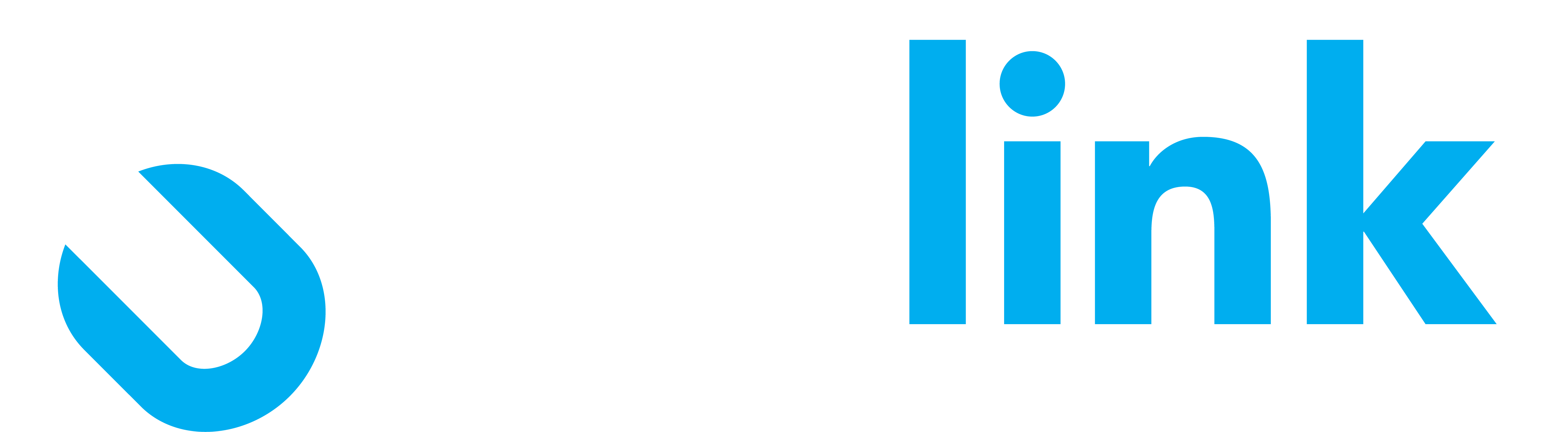 Michigan Credit Union Foundation
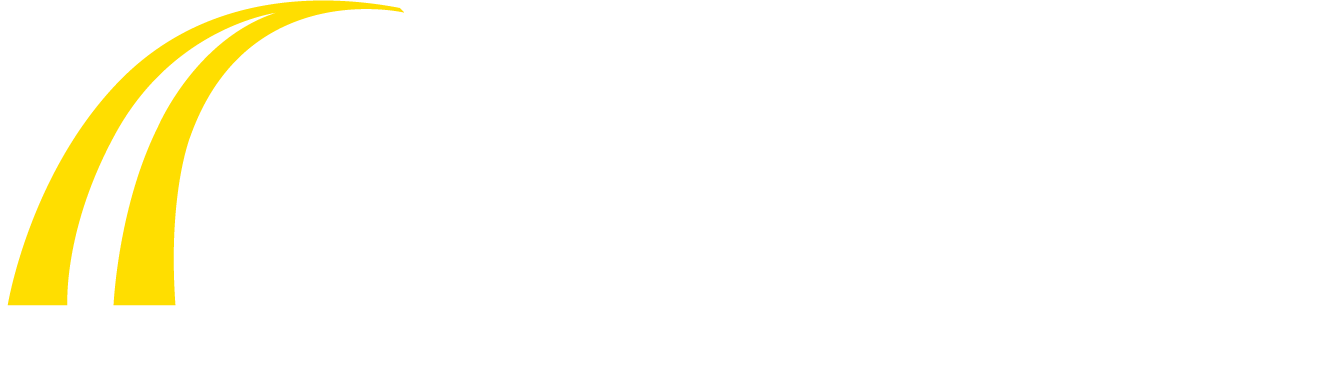 Community Crisis Support Grants
Boost potential and on-going credit union initiatives
Michigan Schools & Government Credit Union was able to provide safety equipment to frontline workers
Adapting MCUF Financial Education Programs
Online High School Personal Finance Challenge
Financial quiz bowl streamed live on Facebook

To Leverage MCUF programs and grants visit mcuf.mcul.org
Education
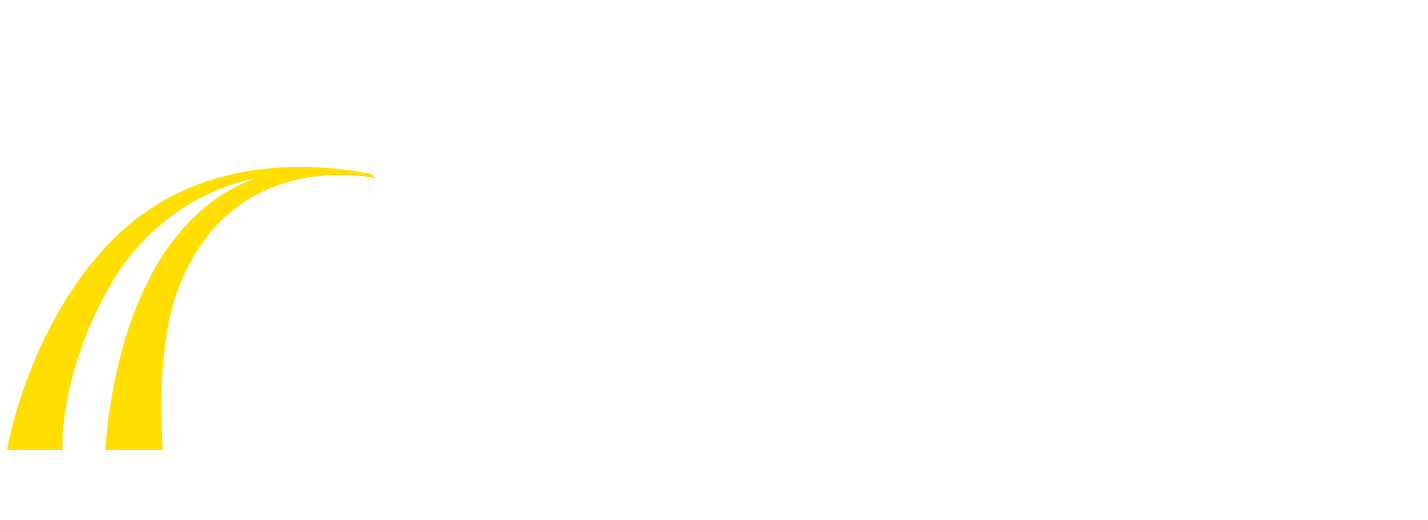 Visit mcul.org
Education
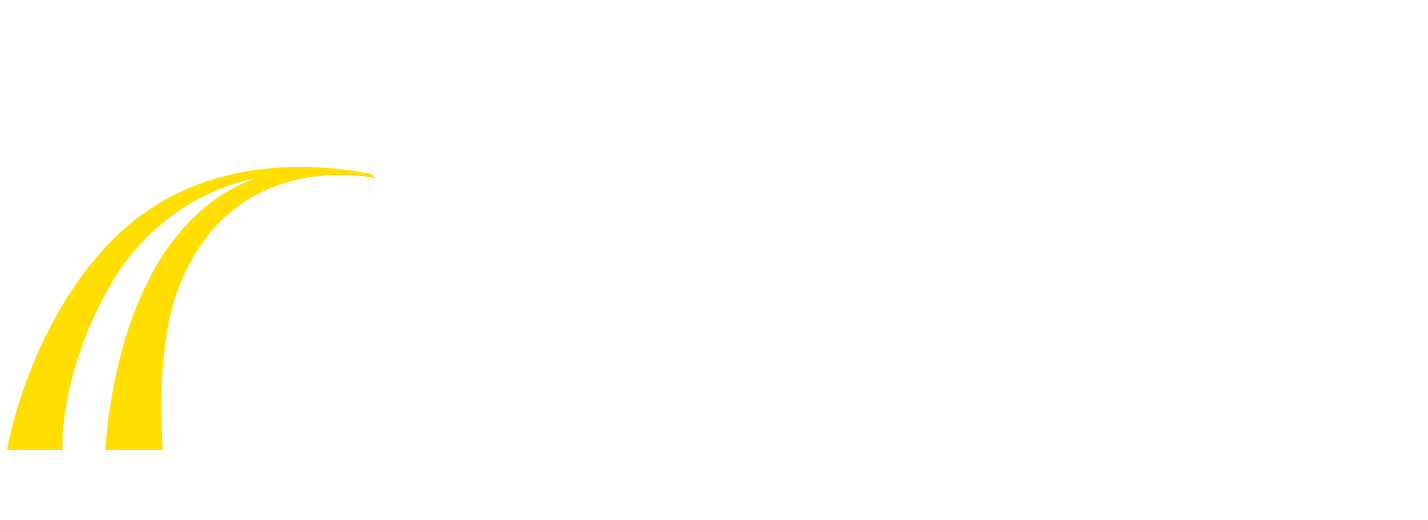 Annual Convention and Exposition
CU Solutions Group
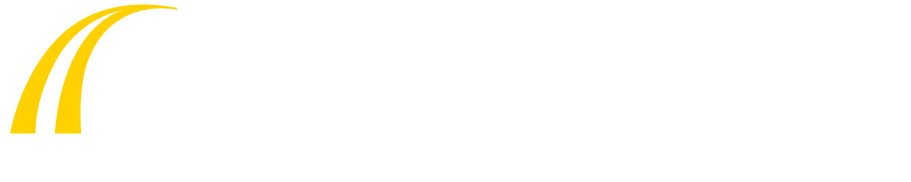 Free Credit Union-Focused Videos
Content covers
Availability of emergency loans
Loan restructuring
Deferred payments
Safe and secure savings reassurance
Free to use by credit unions nationwide
Customizable for a nominal fee of $249
Vidfuel.com
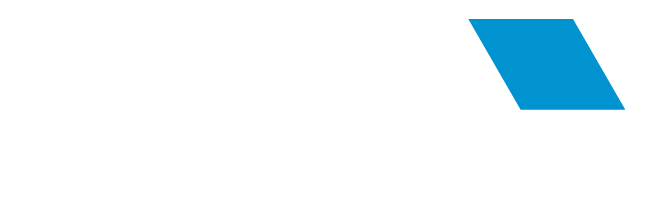 CU Solutions Group
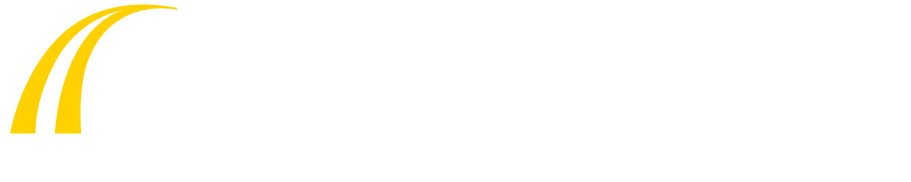 Turnkey Marketing Campaigns
Help increase share of wallet
Easy to customize and deploy
Immediately available
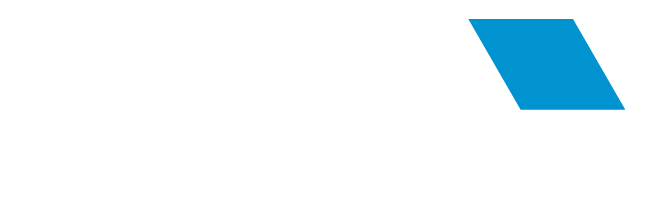 Vidfuel.com
CU Solutions Group
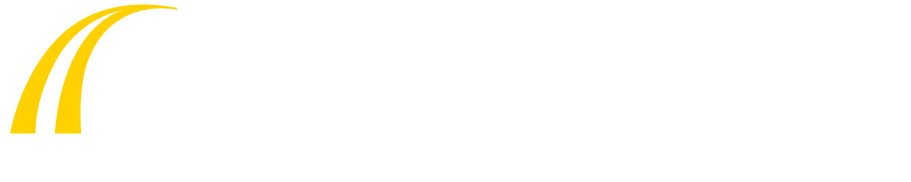 For Current MemberXP Clients
COVID-19 feedback survey within MemberView analytics platform
Can be leveraged immediately in COVID-19 email and website communications
Collect and capture insights
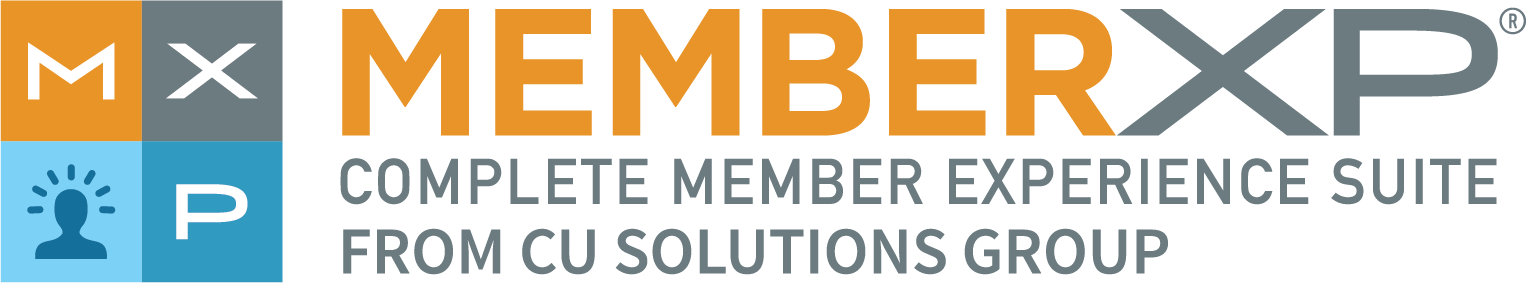 CU Solutions Group
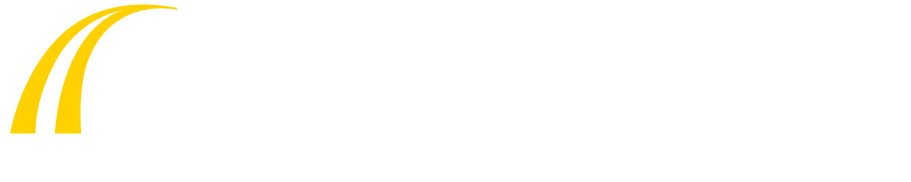 Updating TurboTax marketing assets and communications to account for extended tax deadline
Developed extended marketing plans focused to help:
Increase member engagement
Inform members how the CARES Act impacts filing
Added new discounted offerings
Sam’s Club memberships
Rental Kharma
Home electronics insurance from Asurion
CU Solutions Group
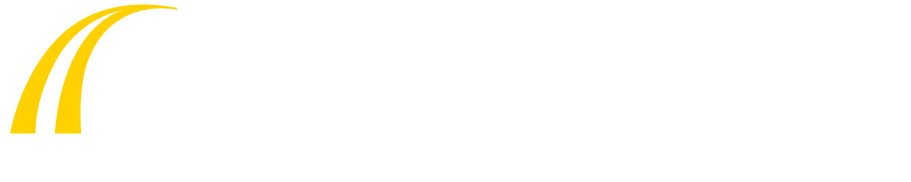 Technology
Solutions for digital and remote services
Shortened timelines for implementation
Enabled features for free
CMS clients have access to all modules in our library at no extra cost
Bold Chat customers can add additional seats at no charge
SilverCloud provides credit unions access to automated remote technologies such as:
Automated member support
Turnkey chat bots
Enhanced employee support
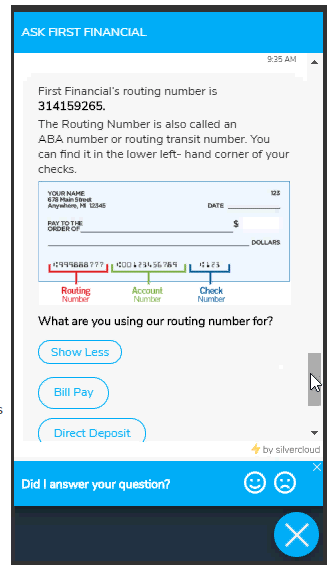 CU Solutions Group
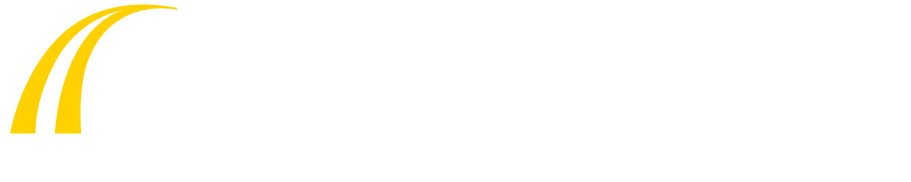 Virtual Team Collaboration
Quick implementation 
Free trial period
Collaborate on daily tasks tied to goals and strategic objectives
Generate reports quickly
CU Solutions Group
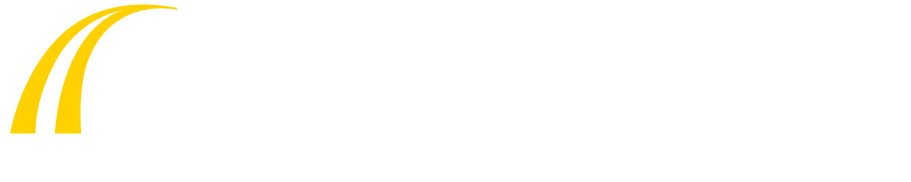 Crisis-Related Educational Content 
Available to credit unions at no cost
Over a dozen courses, including:
Establishing Effective Virtual Teams
Becoming a Successful Collaborator
Managing During Crisis
Assessing and Responding to Risk
Governance and Financial Impact
Lending in Hard Times
Top Questions Credit Unions are Asking
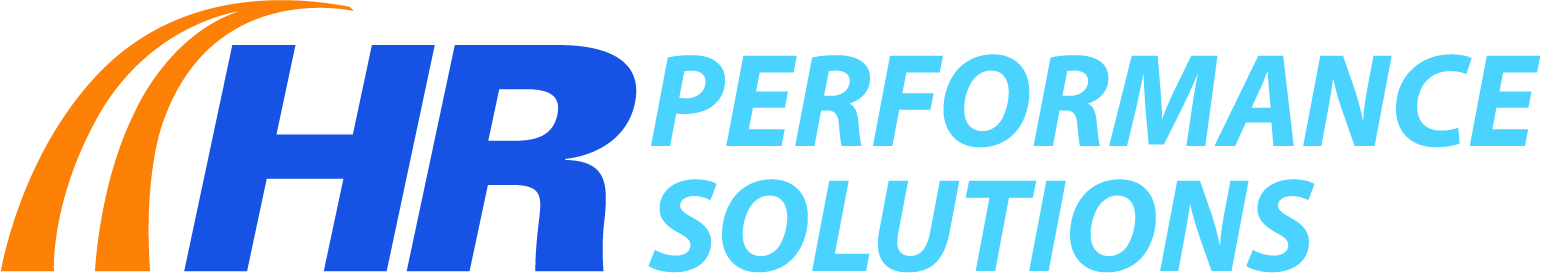 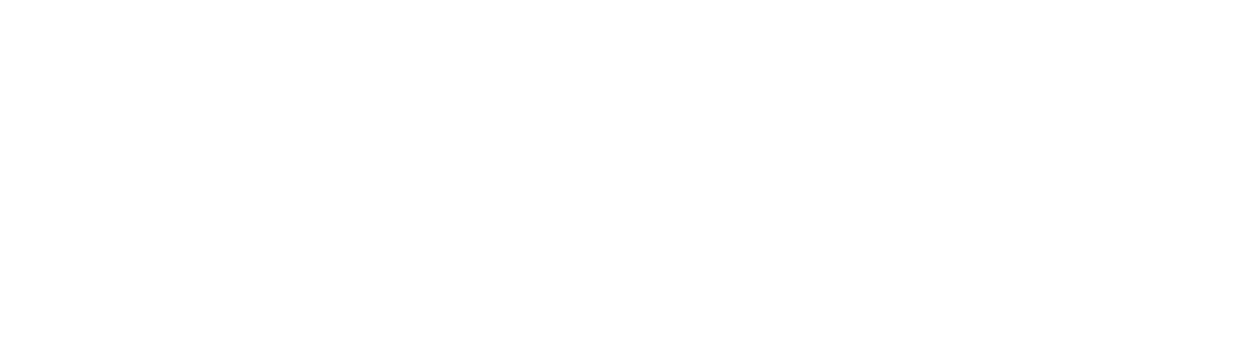 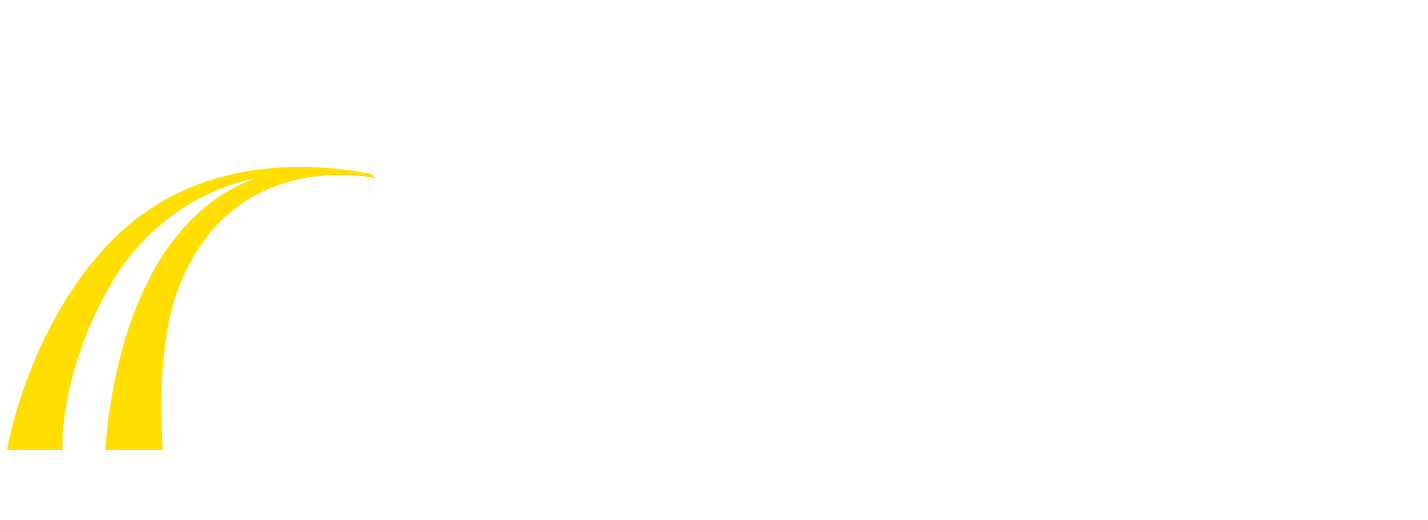 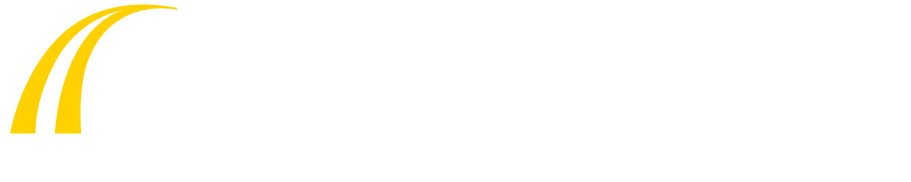 May 2020MCUL Priority Report
DAVE ADAMS
President/CEO, MCUL/CU Solutions Group